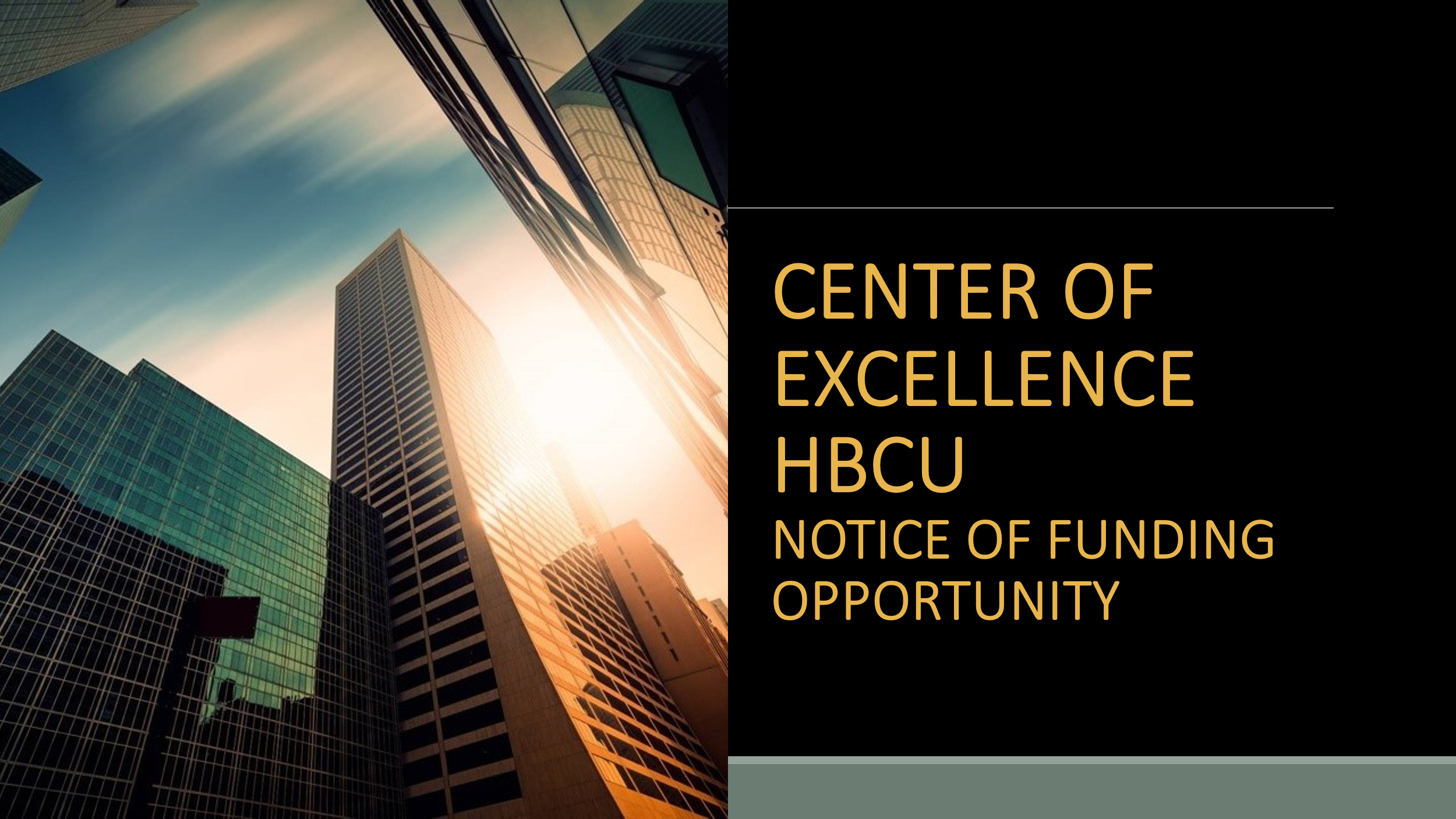 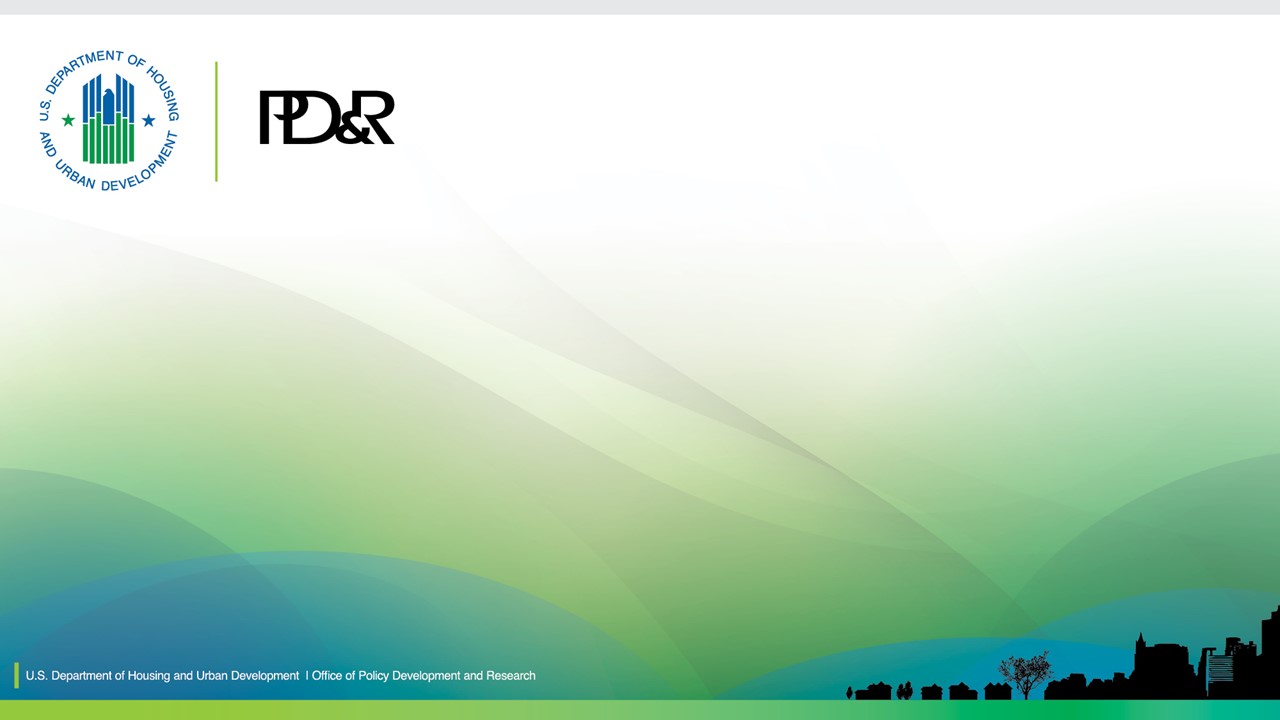 HBCU Research Center of Excellence
NOTICE OF FUNDING OPPORTUNITY
1
Our Agenda
Introductions

Review key points of the funding opportunity

Explain HUD’s role in the process

Provide you with a clearer understanding of the grant program

Address any questions you may have
2
Introductions
Calvin Johnson
	Deputy Assistant Secretary, Office of Research, Evaluation and Monitoring

Randall Sisco
	Grant Officer, Grants Management and University Partnership Division

Maria Milligan
	Government Technical Representative, Priority Projects and Innovation Division
3
Purpose of the NOFO
The purpose of this NOFO is to fund research at one or more research Centers of Excellence (COEs) at Historically Black Colleges and Universities (HBCUs).

The Centers will conduct research projects on topics of strategic interest to HUD and produce research that provides evidence-based solutions to housing, community development, economic development, or built environment challenges in the underserved communities.

Each award will have a 36-month performance period.
4
Selecting Research Topics
Research topics proposed must be of strategic interest to HUD. 

These topics may be from HUD’s 2022-2026 Learning Agenda, which identifies HUD’s priority learning and research questions, consistent with the Departmental objectives and goals described in HUD’s 2022-26 Strategic Plan.
5
Available Funds
HUD intends to make approximately 4 awards totaling $5 million.
The minimum award amount is $1 million.
The maximum award amount is $4 million.

Eligible applicants must submit funding requests between $1 and $4 million. Funding requests over $4 million will not be considered.
6
Eligibility
Prior to submission, please carefully review the NOFO for eligibility requirements (Section III).

To be considered eligible, applicants must be from a HBCU and meet the below definition:
Historically Black Colleges and Universities (HBCUs) are any historically Black college or university that was established prior to 1964, whose principal mission was, and is, the education of Black Americans, and that is accredited by a nationally recognized accrediting agency or association determined by the Secretary of Education to be a reliable authority as to the quality of training offered or is, according to such an agency or association, making reasonable progress toward accreditation. A list of accredited HBCUs can be found at the U.S. Department of Education’s website.

Current HBCU COEs are eligible to apply.
7
Rating Factor 1
8
Rating Factor 2
9
Rating Factor 3
10
Rating Factor 4
11
Information for Our Awardees
This is a Cooperative Agreement and will be a partnership agreement.  We will  work closely with you throughout the award performance period.

The Government Technical Representative (GTR) and other HUD staff identified by the GTR will have substantial involvement in this grant and work closely with the awardee on defining the deliverables. HUD staff shall have an opportunity to review and comment on these deliverables to ensure they meet the project objectives. The specific times for submission, review, and resubmission are contained in the Cooperative Agreement.
12
How to Apply
Application and Submission Information:
You must download both the Application Instructions and the Application Package from Grants.gov. You must verify that the Assistance Listing Number and Assistance Listing Description on the first page of the Application Package, and the Funding Opportunity Title and the Funding Opportunity Number match the Program and NOFO to which you are applying. 
The Application Package contains the portable document forms (PDFs) available on Grants.gov, such as the SF-424 Family. The Instruction Download contains official copies of the NOFO and forms necessary for a complete application. 
Submission of an application that is otherwise sufficient, under the wrong Assistance Listing and Funding Opportunity Number is non curable unless otherwise stated in Threshold requirements. 
The Direct Link to Apply to Grant: grants.gov/search-results-detail/353460
13
How to Apply Continued….
Program Office: 
Policy Development and Research 

Funding Opportunity Title: 
HUDRD - HBCU Research Center of Excellence 

Funding Opportunity Number: 
FR-6800-N-29F
14
Key Information and Dates
The application deadline is 11:59:59 PM Eastern Standard time on: July 9, 2024

Applications submitted after the deadline stated within this NOFO that do not meet the requirements of the grace period policy will be marked late. Late applications are ineligible and will not be considered for funding. See Section IV. D. Application Submission Dates and Times. 

HUD strongly recommends you submit your application at least 48 hours before the deadline and during regular business hours to allow enough time to correct errors or overcome other problems.
15
Resources for Assistance
Grants.gov Customer Support. Grants.gov provides customer support information on its website at https://www.grants.gov/web/grants/support.html . Applicants having difficulty accessing the application and instructions or having technical problems can receive customer support from Grants.gov by calling (800) 518-GRANTS or by sending an email to: support@grants.gov. 
The customer support center is open 24 hours a day, seven days per week, except Federal holidays. The phone number above may also be reached by individuals who are deaf or hard of hearing, or who have speech disabilities, through the Federal Relay Service’s teletype service at 800-877-8339. 
Important: Please make note of the Grants.gov tracking number as you will need it for the Grants.gov Help Desk if you seek assistance.
16
Additional Resources to Visit
HBCU Research Centers of Excellence | HUD USER

North Carolina A&T State University’s COE Website:  CIAHSC

Howard University’s COE Website: Center of Excellence in Housing and Urban Research and Policy (CHURP) | Howard University COAS Centers

A Toolkit Developed by Howard and Texas Southern University to assist applicants with applying to COE grants: Research Toolkit | Howard University COAS Centers
17
Points of Contacts
Randall Sisco randall.v.sisco@hud.gov
Grant Officer, Grants Management and University Partnerships Division

Maria Milligan maria.l.milligan@hud.gov
Government Technical Representative, Priority Projects and Innovation Division
18
Questions?
All questions can be sent to HBCUResearchCenterofExcellenceFY24@hud.gov which is closely monitored by HUD staff.
19